ACCELERATING THE DEVELOPMENT OF PRECISION PAIN MEDICINE, IMMPACT XIX
Friday, June 3rd, 2016
Rare vs. common gene variants 
as guides to pain mechanisms 
and drug development
Alban Latremoliere, Ph.D.
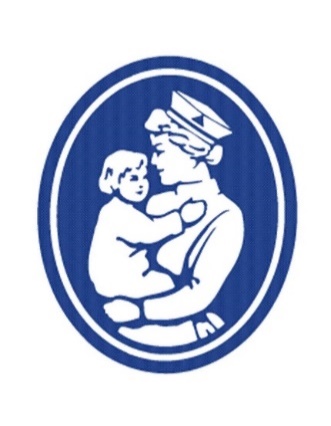 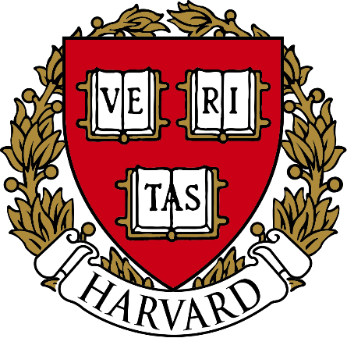 Kirby Neurobiology Center
Boston Children’s Hospital 
Harvard Medical School, 
Boston, MA
New treatments have mostly failed
Most attempts to develop new drugs to treat neuropathic pain have failed

	-- mostly due to lack of efficacy
Gabapentin/pregabalin
Antidepressants
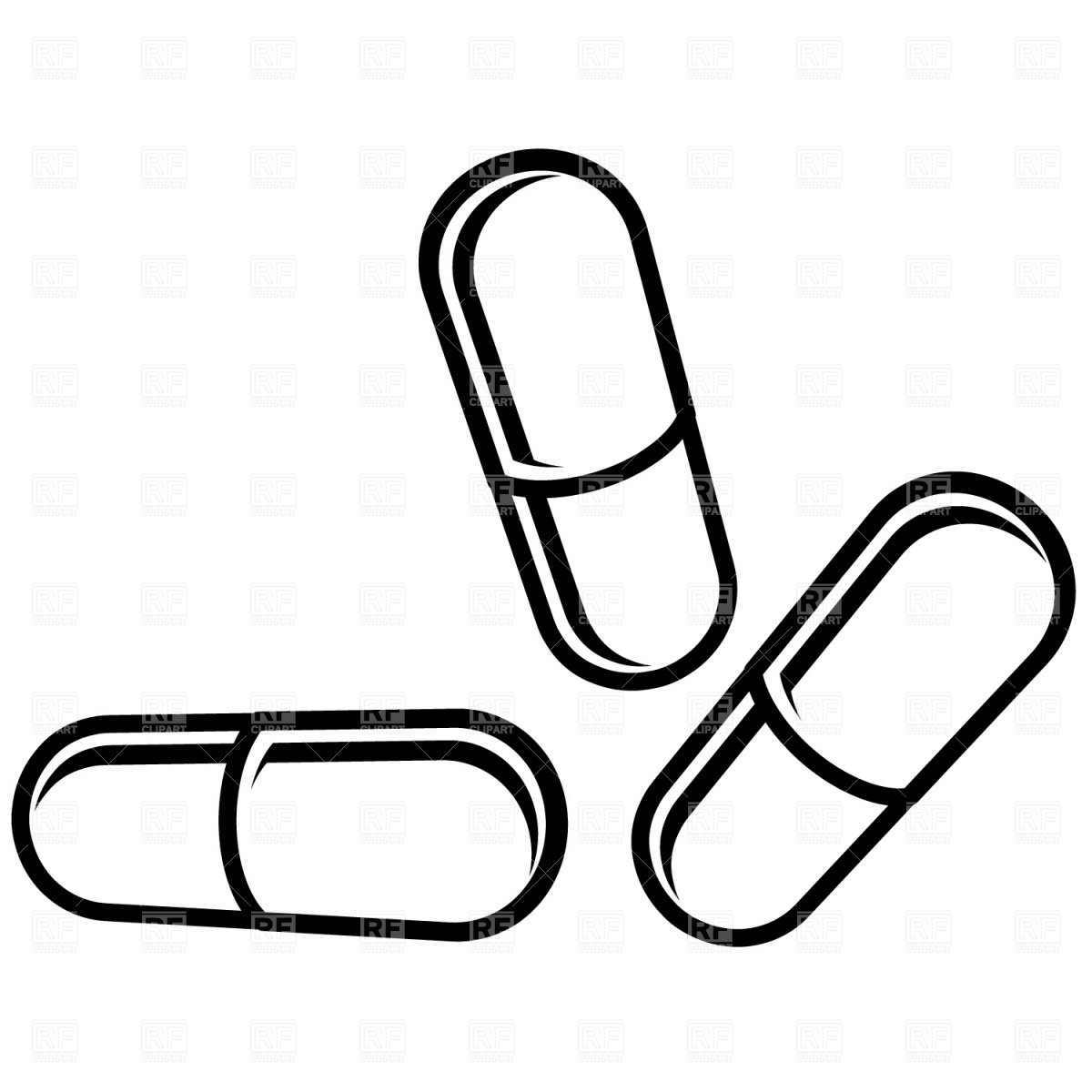 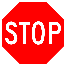 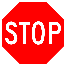 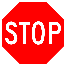 Opioids
Local anesthetics
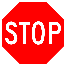 Need novel targets
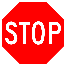 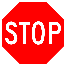 New treatments have mostly failed
How to increase translational success?
Target 
pathway
1- Select a pathway from patients
2
1
2- Confirm its validity in rodent models
3- Determine new drug target
4- Go back to patients
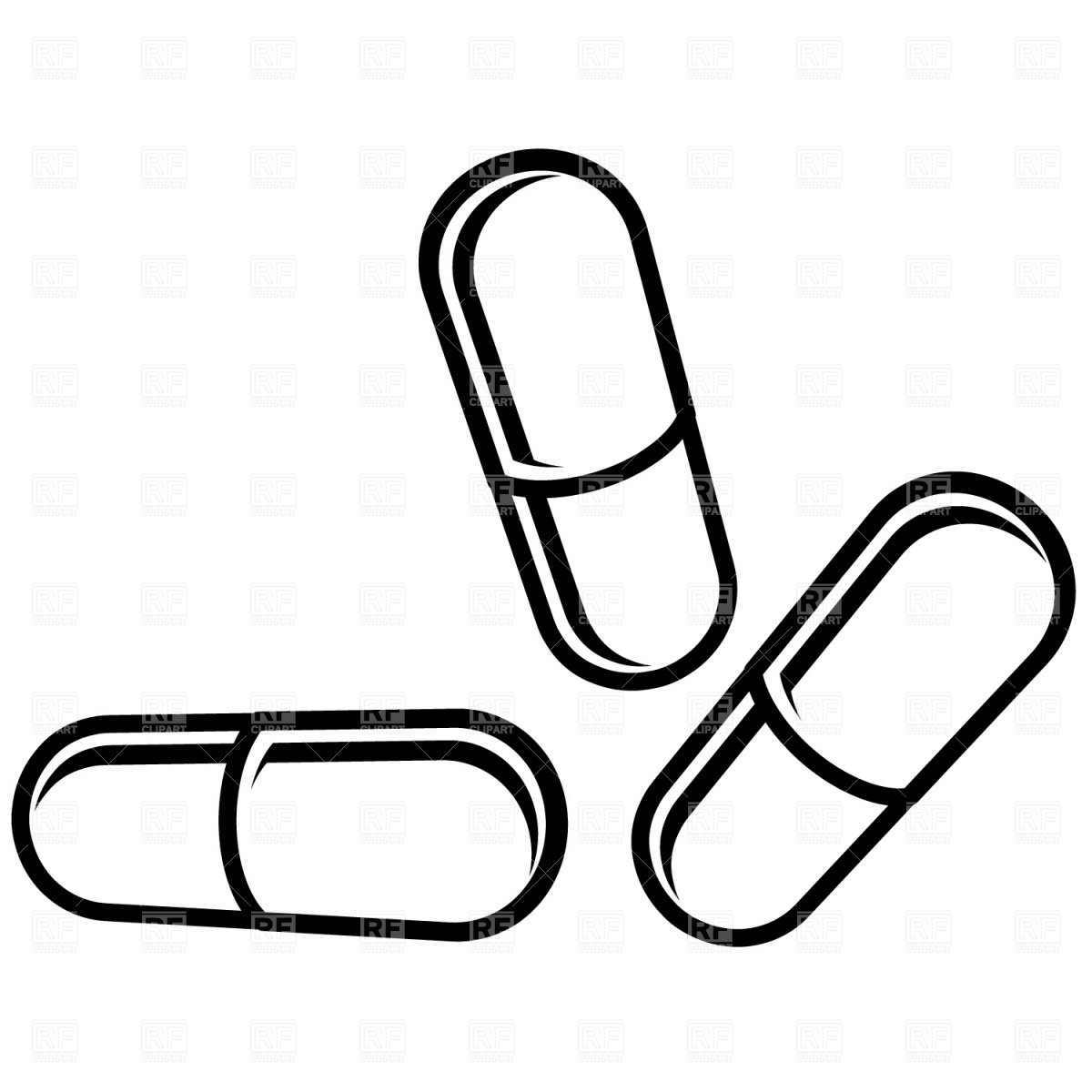 3
4
Human genetics to identify better targets
Human genetics studies:
Effect size
Population
frequency
Congenital insensitivity to pain
TrkA loss-of-function
Na(v)1.7 loss-of-function
patient
Ideal
outcome:
Potent analgesics
Nociceptive pain
Human genetics to identify better targets
Human genetics studies:
Effect size
Population
frequency
Congenital insensitivity to pain
TrkA loss-of-function
Na(v)1.7 loss-of-function
Chronic pain modulation
GCH1, COMT, SERT, MOR
polymorphisms
Chronic pain patient
Ideal
outcome:
Disease-specific / mechanism-based
Target maladaptive pain only
What is GCH1
What is BH4?
What is GCH1?
GCH1
PCBD
De novo pathway
Recycling pathway
Salvage pathway
6-pyruvoyl-
tetrahydropterin
GTP
QDPR
4α-hydroxy-
tetrahydrobiopterin
PTPS
6-lactoyl 
tetrahydropterin
7,8-dihydroneopterin-
triphosphate
6-lactoyl-7,8-
Dihydropterin
SPR
Quinonoid-
dihydrobiopterin
6-pyruvoyl-
tetrahydropterin
7,8-dihydrobiopterin
BH4
(tetrahydrobiopterin)
4α-hydroxy-tetrahydrobiopterin
GCH1: GTP cyclohydrolase I
AR: Aldose reductase
PCBD: Pterin-carbinolamine dehydratase
AR/CR
SPR/CR
PTPS: Pyruvoyl tetrahydropterin synthase
CR: Carbonyl reductase
QDPR: quinoid dihydropteridine reductase
DHFR
nNOS
iNOS
eNOS
TyrOH
TrpOH
PheOH
SPR: sepiapterin reductase
DHFR: Dihydrofolate reductase
Neuronal NOS (NOS1)
Inducible NOS (NOS2)
Endothelial NOS (NOS3)
Tyrosine hydroxylase
Tryptophan hydroxylase
Phenlyalanine hydroxylase
GCH1 and BH4 are relevant clinically
Genetic association studies 
identified a ‘protective haplotype’ for neuropathic pain within GCH1 locus
Chromosome 14:
GCH1 locus
high
Haplotype:
O / O
O / X
X / X
≈ 80%
≈ 18%
≈ 2%
Frequency:
BH4 levels:
low
Pain score:
Basal
Very painful
Nerve
injury
Low pain
Where is the BH4 pathway engaged?
Sciatic nerve SNI 3d
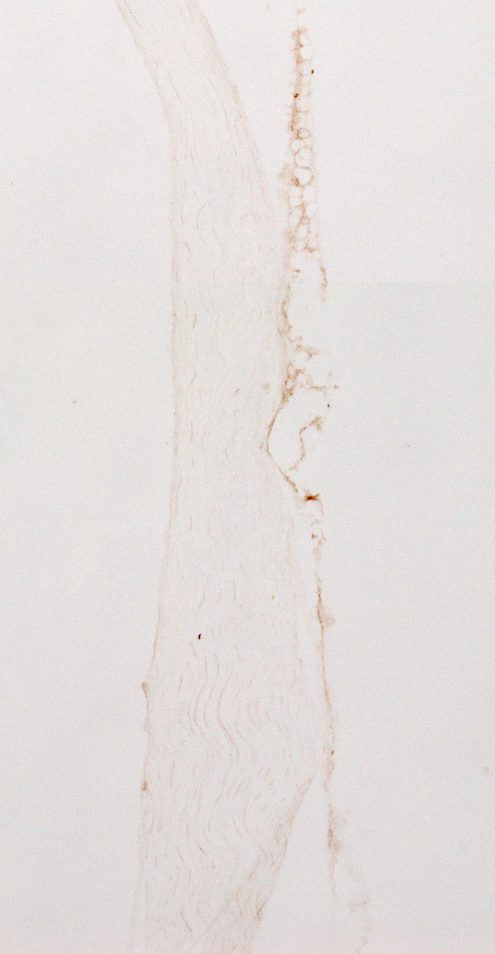 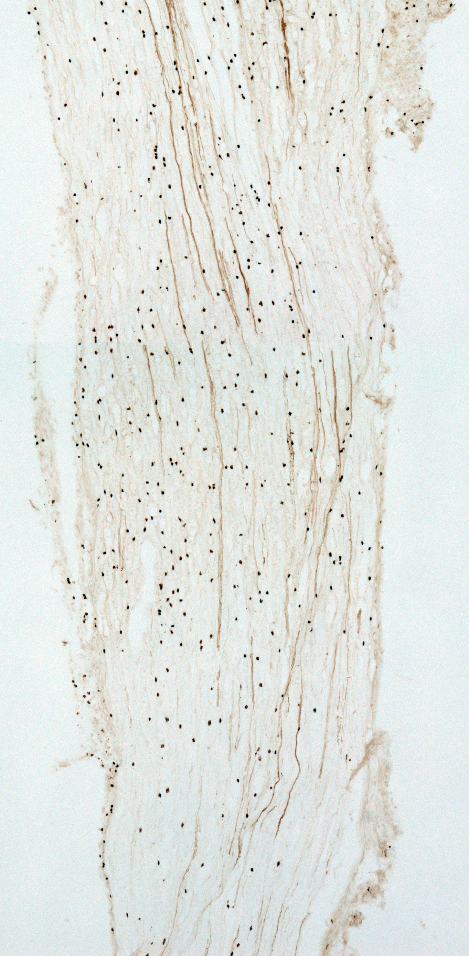 Sciatic nerve naive
DRG:
Sciatic nerve:
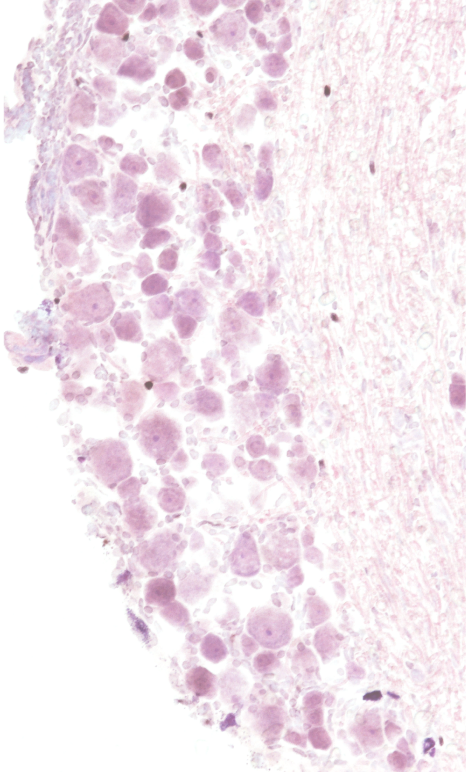 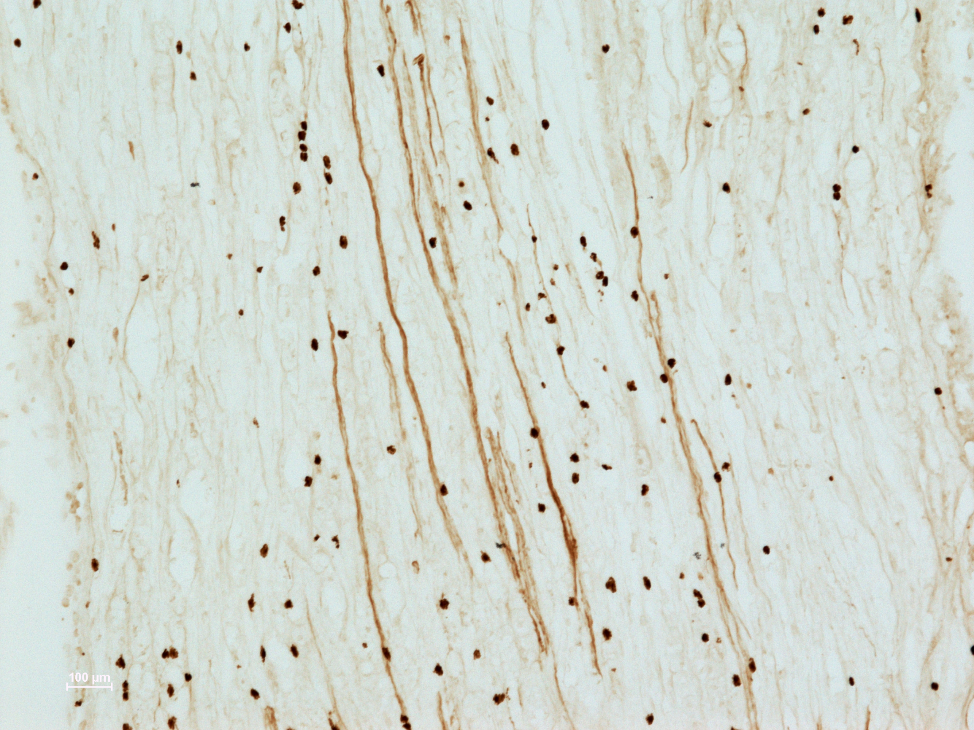 Naive
Axons
eGFP
GCH1 Promoter
Non-neuronal cells
DAB anti-GFP
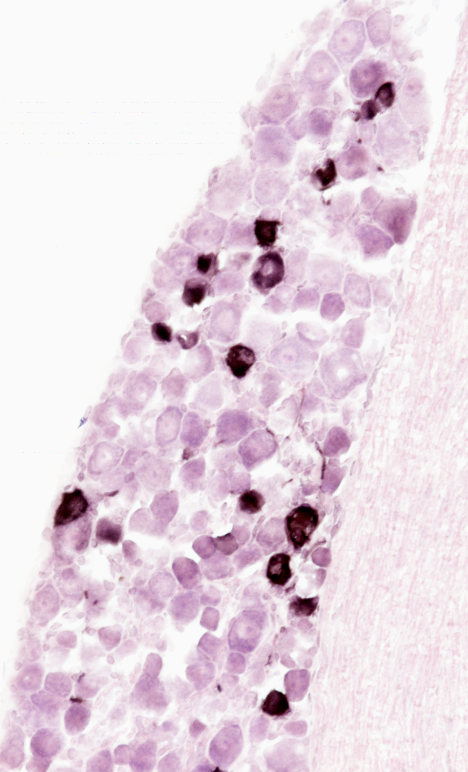 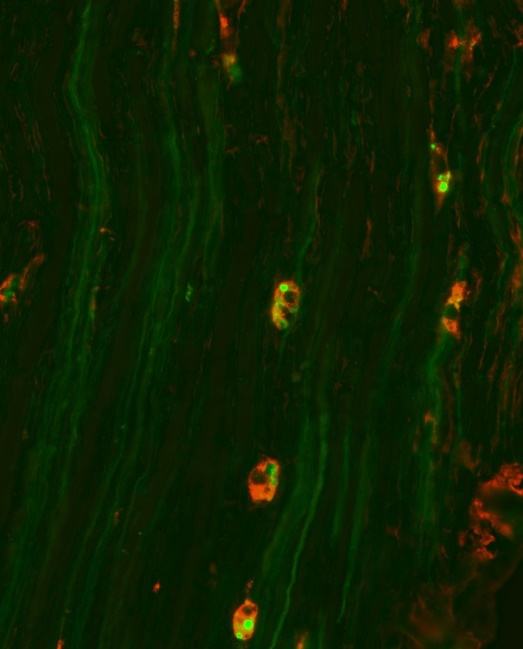 Macrophages
Macrophages
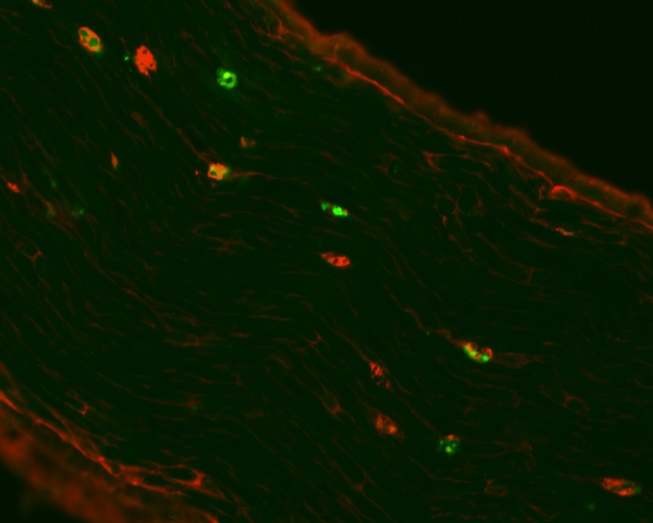 SNI 7d
DAB anti-GFP
DAB anti-GFP
DAB anti-GFP
DAB anti-GFP
CD68/GFP
CD68/GFP
Where is GCH1 expressed
*
25
20
GCH1 Activity Sciatic nerve
GCH1 Activity DRG
BH4 levels:
15
20
*
10
15
10
5
5
0
N
SNI
0
N
SNI
(mU/mg prot)
(mU/mg prot)
Sciatic
nerve
DRG
*
250
*
200
150
Biopterin concentration
pg/mg tissue
100
50
0
N
SNI
N
SNI
Identification of 2 target tissues and 2 cell types involved
GCH1 loss of function
4
5
6
GCH1 Activity:
Sensory neuron GCH1 KO:
Spared nerve injury model of neuropathic pain (SNI)
Mechanical allodynia:
Constitutive KO
Inducible KO
1.00
*
*
*
*
DRG neurons
(culture)
*
*
*
0.50
von Frey threshold (g)
loxP
loxP
Tamoxifen
100
2
1
3
1.00
80
0.50
0.05
60
von Frey threshold (g)
(mU/mg prot) DRG
0
5
10
15
20
25
40
20
*
Days after SNI
0.01
0
0
5
10
15
20
Days after SNI
Sensory neuron-specific BH4 blockade reduces neuropathic pain
GCH1 KO mice provided by Pr. Keith Channon
*: compared to SNI WT
GCH1 KO
WT
GCH1 loss of function
But nociceptive pain remains unaffected
250
200
Contact heat:
Capsaicin:
Von Frey:
150
Pressure to withdraw (g)
100
35
50
40
0
30
25
30
20
Time to withdraw (s)
von Frey responses
(withdrawals out of 10)
Time spent licking (s)
20
15
10
10
5
0
0
55
49
52
Temperature (C)
Pressure (g)
1 µg in 20 µl
5
4
Calibrated forceps:
3
2
1
0
1.5
0.5
0
1
2
GCH1 KO mice provided by Pr. Keith Channon
*: compared to SNI WT
GCH1 KO
WT
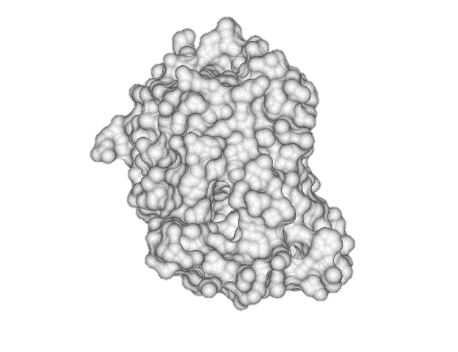 Pharmacological inhibition of BH4 production – select a target & drug design
Salvage pathway
BH4 De novo pathway
Structure-based approach
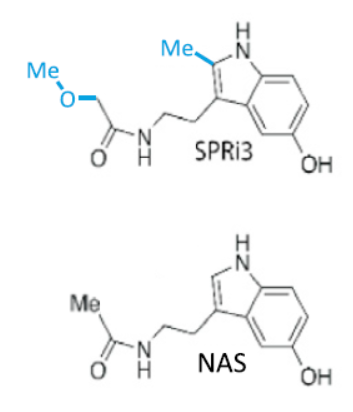 AR/CR
GCH1
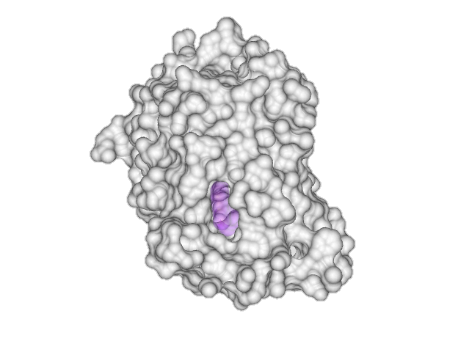 GTP
6-pyruvoyl-
Tetrahydropterin
SPRi3
PTPS
CR
1’-oxo-2’-OH/1’-OH-2’-oxo 
propyltetrahydropterin
7,8-dihydroneopterin-
triphosphate
DHFR
SPR
Active pocket
6-lactoyl-7,8 dihydropteridin
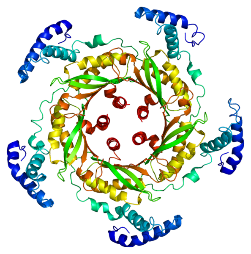 6-pyruvoyl-
Tetrahydropterin
7,8 dihydrobiopterin
SPR
Rate-limiting enzyme
Directly affects BH4 production
BH4
BH4
GCH1
Compound designed by Pr. Julian Blagg
Pharmacological inhibition of BH4 production – in vitro
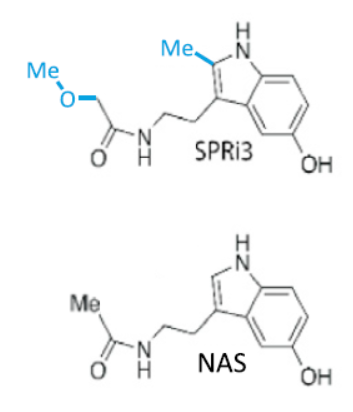 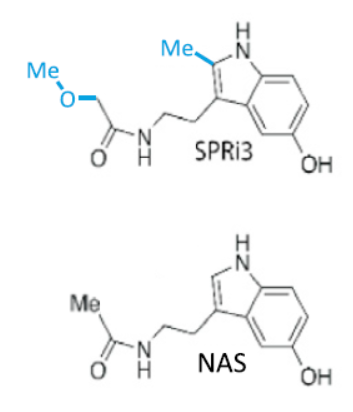 SPRi3
100
0.4
IC50 NAS: 1.9 µM
IC50 SPRi3: 74 nM
0.3
Biopterin synthesis 
levels (%)
FRET RATIO
50
0.2
IC50 NAS: 54 µM 
IC50 SPRi3: 5.2 µM
150
0.1
120
0
0
90
Sepiapterin reductase
Activity (U/mg prot)
10-8
10-6
10-4
10-9
10-6
10-3
60
[Compound] (M)
[Compound] (M)
Cell-free assay:
Cell-based assays:
30
0
0
0.1
0.3
1
3
10
[SPRi3] (μM)
SK-N-BE(2) neuroblastoma cells
DRG neurons
*
*
*
*: compared to BSL
Pharmacological inhibition of BH4 production – in vivo
SPRi3 levels in target tissues
*: compared to SNI veh
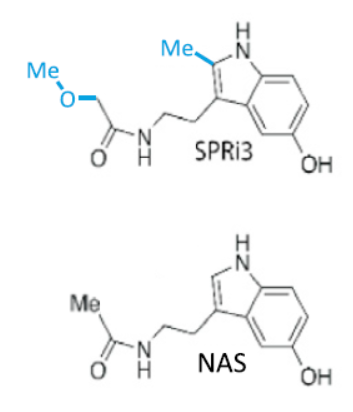 50
8
SPRi3
1000
300
*
*
*
Dose (mg/kg):
0
*
100
200
300
25
4
[biopterin] pmol/mg protein
[SPRi3] pmol/mg protein
500
[biopterin] pmol/mg protein
[SPRi3] pmol/mg protein
150
Mechanical allodynia:
BH4 levels:
SN
DRG
SN
DRG
0
0
0
0
*
1.00
*
*
0.50
*
von Frey threshold (g)
0.10
0
0
300
300
-1
0
1
2
3
4
0
0
BSL
300
300
SNI6d
Dose (mg/kg)
Time after injection (h)
Dose (mg/kg)
SPR as a new target for neuropathic pain
Mouse genetics:
Clinically relevant pathway:
Validate pathway
GCH1
BH4
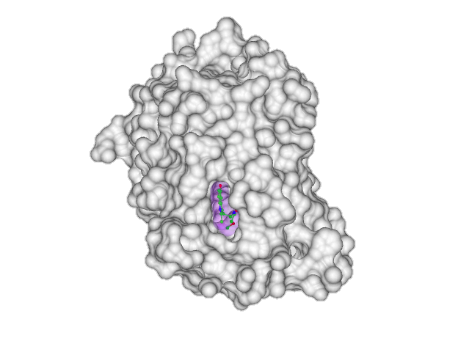 SPR
Novel drug target
PAIN↘
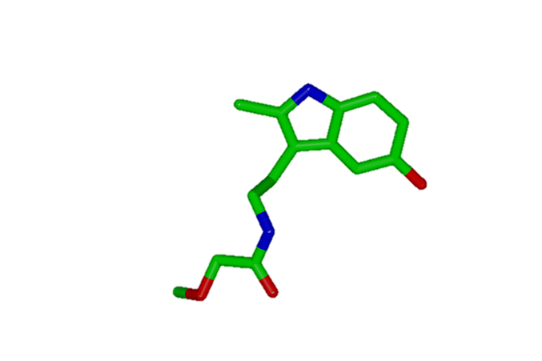 Possible new treatment?
SPRi3
Tool-compound
Current treatment of pain
Current Medicine
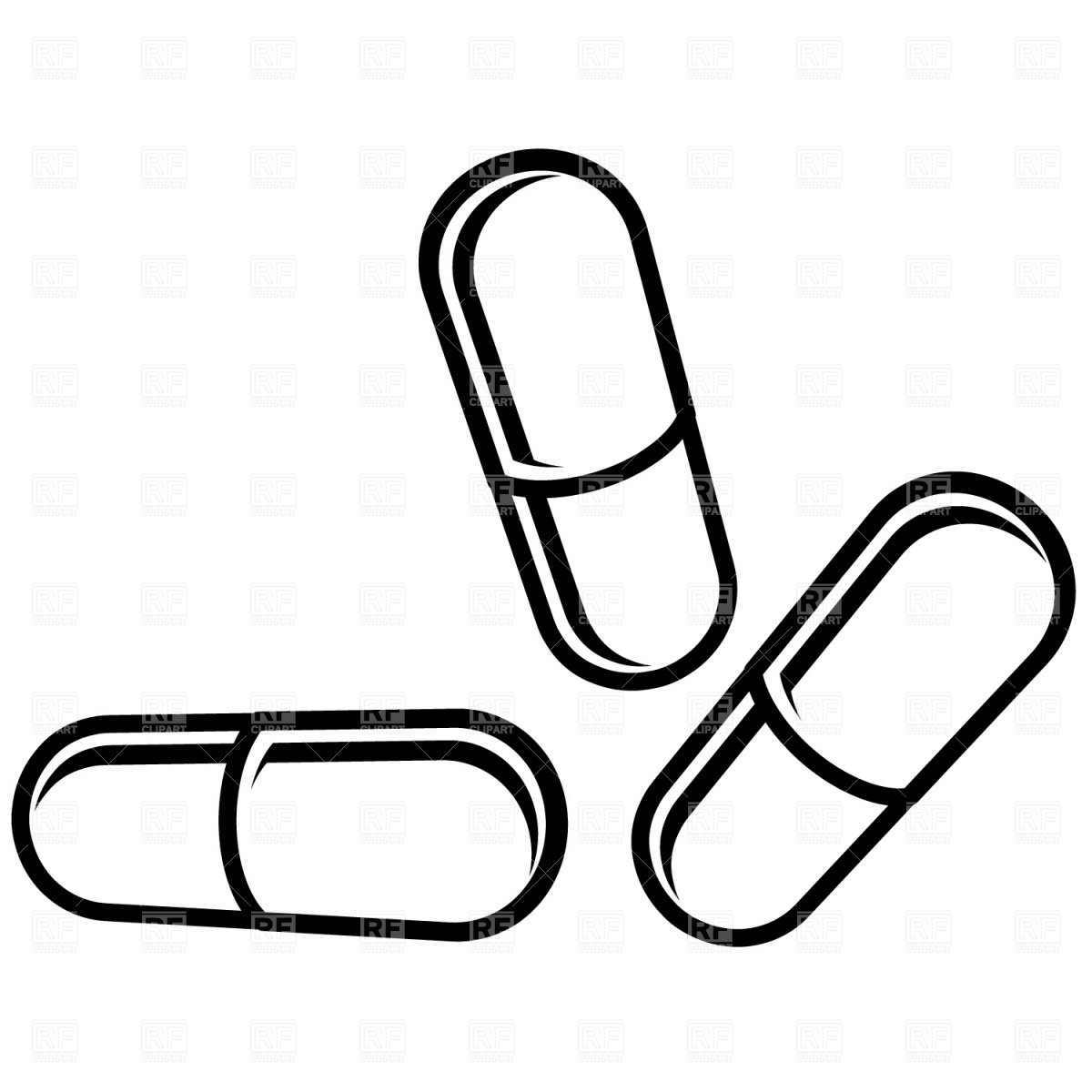 Gabapentin/pregabalin
High variability
 
Side-effects

Poor tolerability
Antidepressants
Opioids
Local anesthetics
Precision Medicine
Precision Medicine
”Patient-powered research (…) to accelerate biomedical discoveries and provide clinicians with new tools, knowledge, and therapies to select which treatments will work best for which patients.”
				The White House,
				Office of the Press Secretary, 2015
”Patient-powered research (…) to accelerate biomedical discoveries and provide clinicians with new tools, knowledge, and therapies to select which treatments will work best for which patients.”
				The White House,
				Office of the Press Secretary, 2015
Precision Medicine – how to use BH4
Patients suffering from 
chronic pain
Activation of BH4 pathway:
- Injured sensory neurons
- Activated macrophages
- T-cells
Diagnostic:
- Questionnaire

- QST

- biomarkers
Peripheral neuropathic pain
Inflammatory bowel disease
“Cancer pain”

Diseases likely to involve BH4
Precision Medicine – how to use BH4
Diagnostic: nerve injury/macrophages activation
Patients suffering from 
chronic pain
Genetics:
Too much BH4;
likely responsive
To treatment
African-American:
GCH1 aggravating haplotype (2%)
Other haplotype?
COMT? MOR? SERT?
GCH1 protective haplotype (2%)
GCH1 protective haplotype het
(18%)
Poor responder;
Higher doses?
Too much BH4;
likely responsive
To treatment
‘standard’ GCH1
(80%)
!
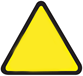 GCH1 haplotype can define which patients are BH4++
Precision Medicine – how to use BH4
Diagnostic: nerve injury/macrophages activation
Genetics: GCH1 active – BH4 levels too high
Patients suffering from 
chronic pain
Treatment:
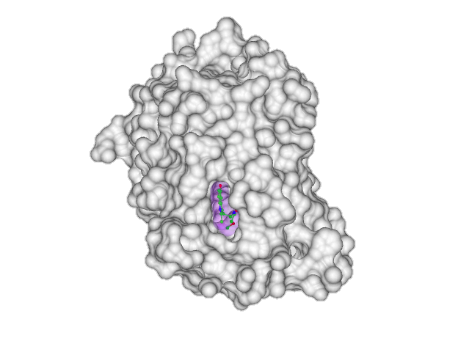 What dose 
	to reduce pain
	no side effects
?
SPR
Drug target
Need a biomarker for treatment efficacy
Sepiapterin as a biomarker for SPR inhibition
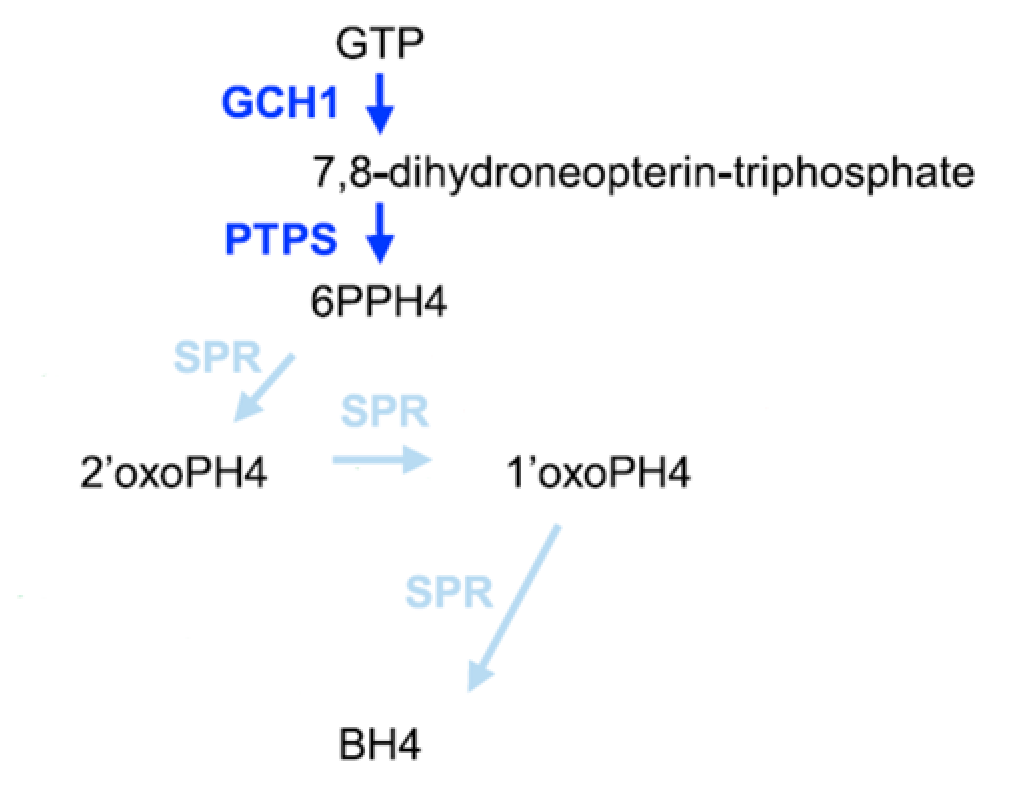 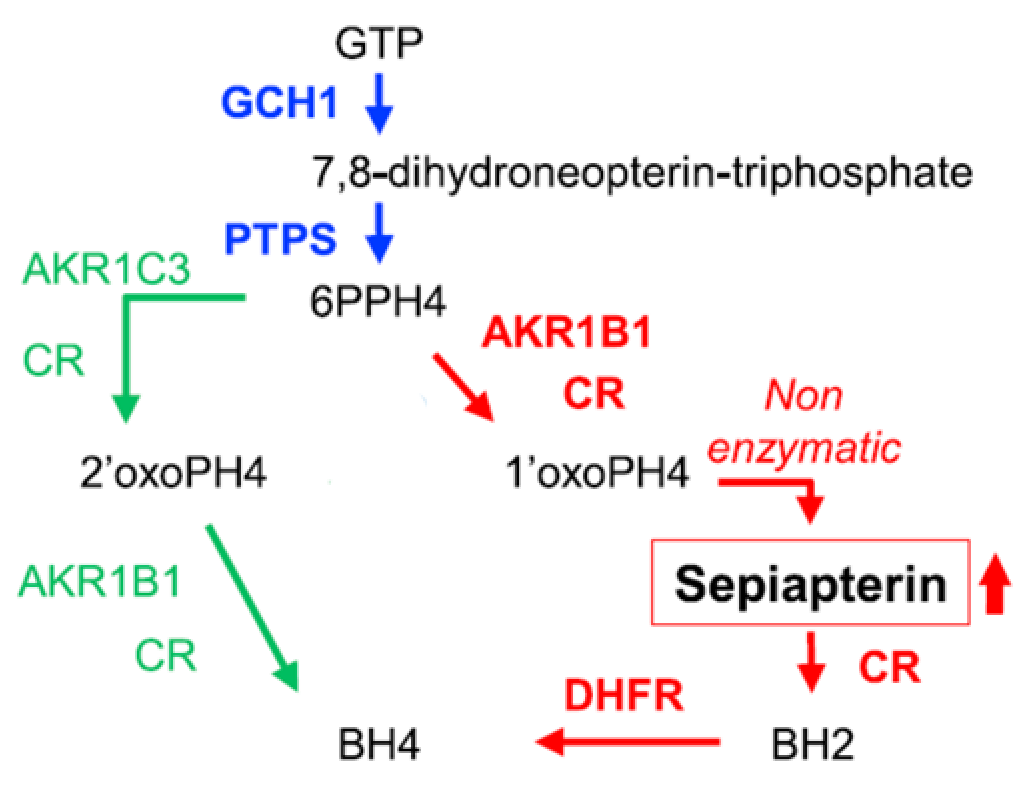 BH4 de novo pathway:
BH4 salvage pathways:
Sepiapterin:
- stable
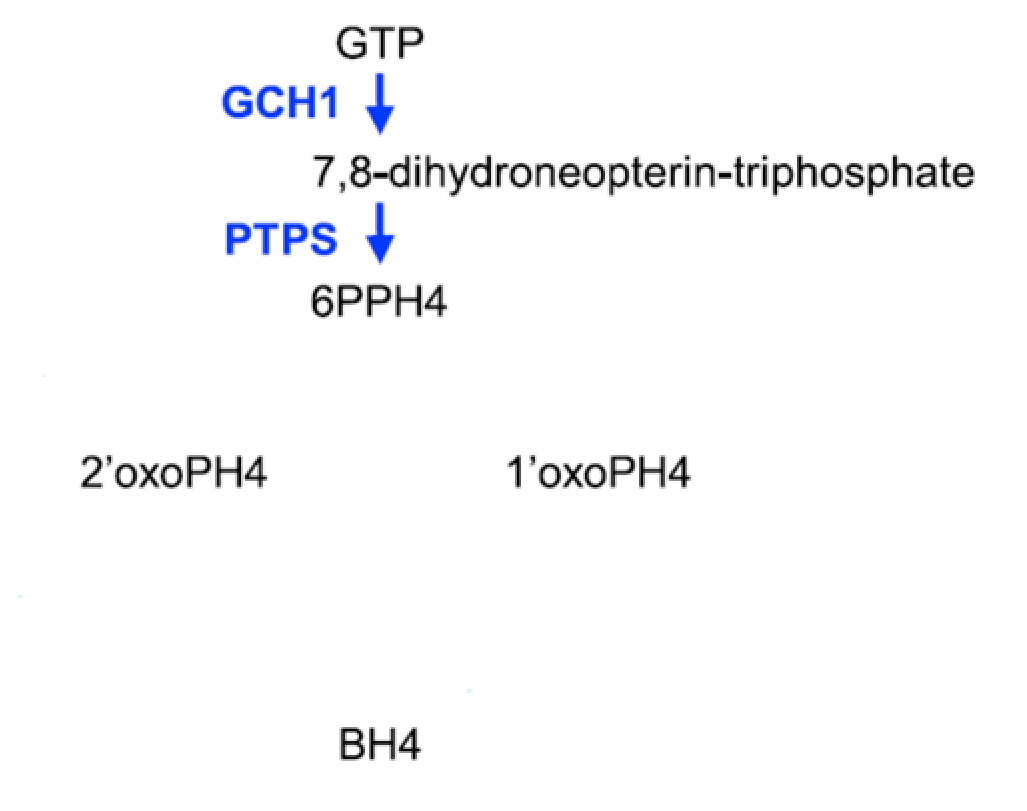 *
30
15
*
10
[sepiapterin] pmol/mg protein
[sepiapterin] pmol/mg protein
15
5
SN
DRG
0
0
0
0
300
300
Dose (mg/kg)
*: compared to SNI veh
Sepiapterin as a biomarker for SPR inhibition
BH4 salvage pathways:
Sepiapterin:
- Secreted by cells
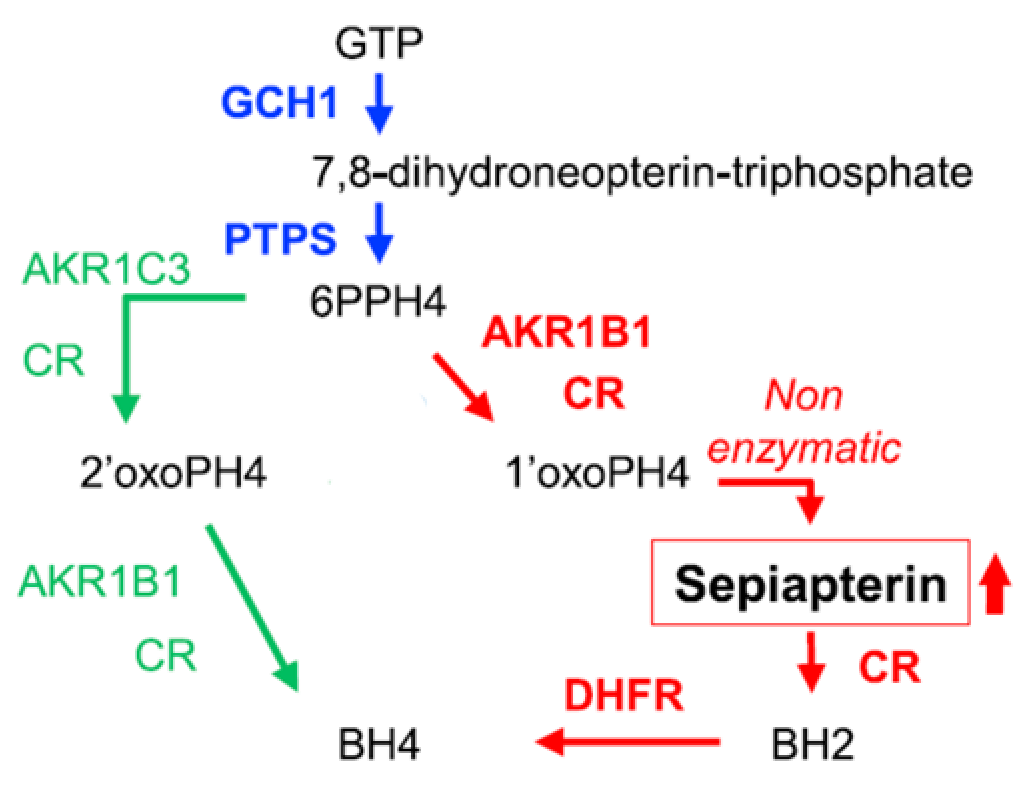 Supernatant from DRG neurons in culture
[sepiapterin]
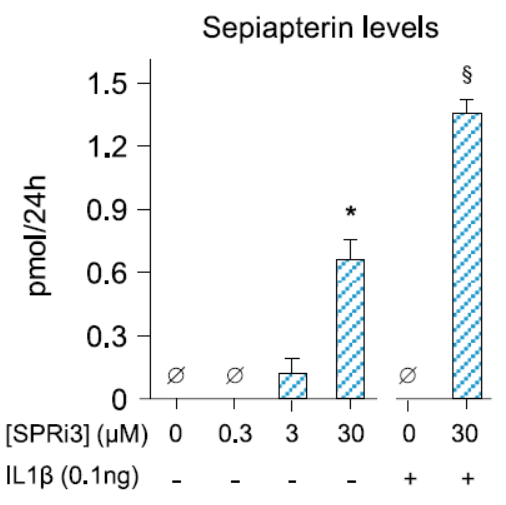 *, §: compared to resp. veh
Sepiapterin as a biomarker for SPR inhibition
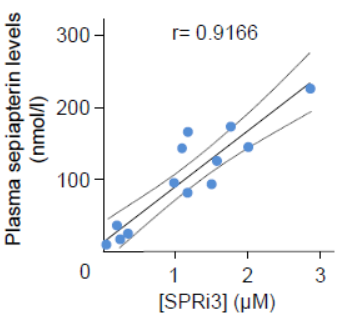 BH4 salvage pathways:
Sepiapterin:
Sepiapterin
- Detectable in plasma
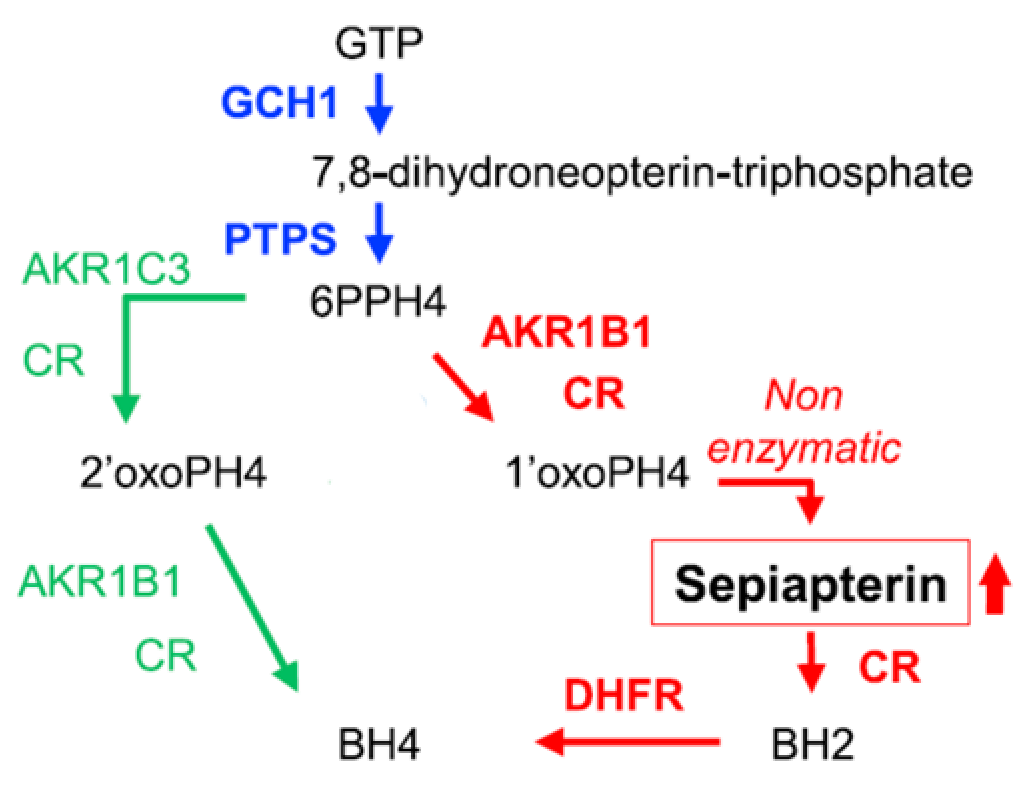 Supernatant from DRG neurons in culture
[sepiapterin]
Pain relief
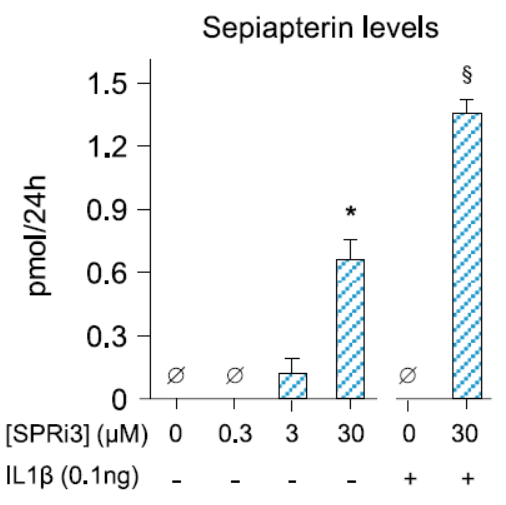 [SPR inhibitor]
No pain relief
Conclusion – Precision Medicine
Diagnostic: nerve injury/macrophages activation
Genetics: GCH1 active – BH4 levels too high
Patients suffering from 
chronic pain
Treatment: sepiapterin as a biomarker of efficacy
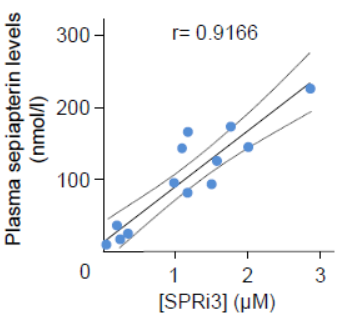 [sepiapterin]
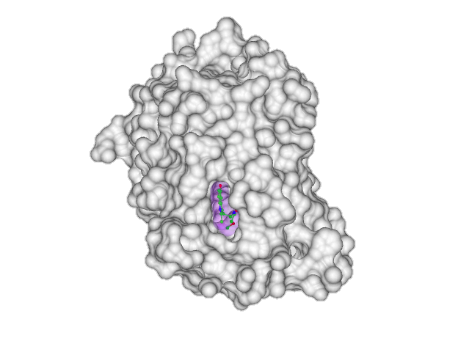 Blood
Urine
SPR
Drug dose
Drug target
PAIN↘
Individualized treatment
Acknowledgements
Thank you!
F.M. Kirby Neurobiology Program
University of Oxford, U.K.
Keith Channon
Surawee Chuaiphichai
Clifford J Woolf
Michael Costigan
Alexandra Latini
Nick Andrews
Shane J Cronin
Masahide Fujita
Carla Lionela
Giulia Miracca
Michio Painter
Olusegun Babaniyi
Kelly Duong
Aline Pertile Remor
Priscilla Rivia
Lee B Barrett
University of Frankfurt, Germany
Irmgard Tegeder
Nerea Ferreiros
The Institute of Cancer research, U.K.
Julian Blagg
Burke Medical Research Institute
Jian Zhong
Solace Pharma
École Polytechnique Fédérale de Lausanne,
Switzerland
Alasdair Naylor
Kai Johnsson
Katarzyna Gorska
Ruud Hovius
Sage Partner International
Jinbo Lee
Acknowledgements
Thank you!
Funding:
Disclosure:
R01NS58870
R37NS039518
R01DE022912
R01NS074430
R01DE022912
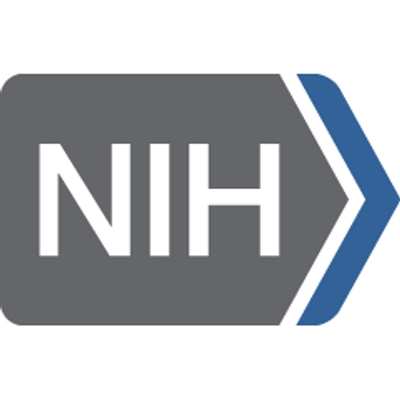 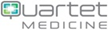 Clifford J Woolf,
Kai Johnsson, 
Katarzyna Gorska, 
Michael Costigan, 
Nick Andrews, 
Alban Latremoliere 
have equity shares in Quartet Medicine
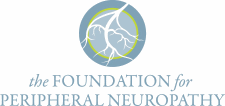 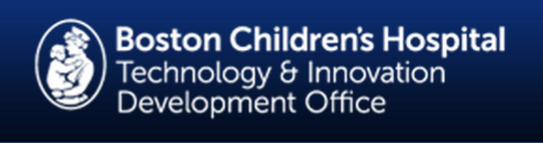 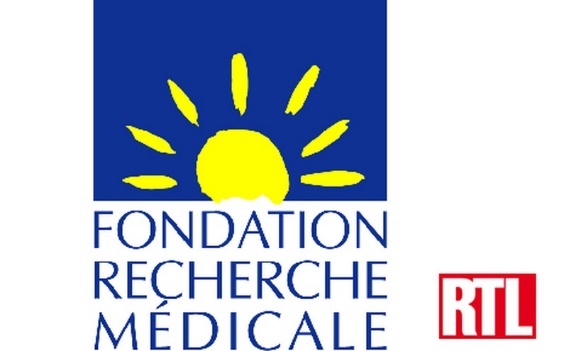 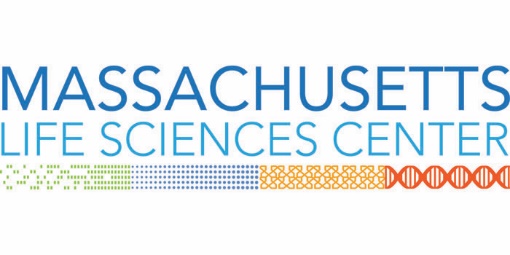